PRESENT SIMPLE TENSE
Prepared by:
Ahmed Jalil Kadhim
Present
Simple
 Tense
The present simple tense is used to describe habits, unchanging situations, general truths, and fixed arrangements.
The following adverbials are used with the present simple tense:
Always
 usually
 regularly
 every morning/evening/night/ afternoon, 
often
 sometimes
 occasionally
 never
Examples:
Peter goes to the college by bus.
My friends play football every day .           Routines, habits
I drink coffee every morning.
 I have two cats and a dog.              Un changing situations
 We like animals.
6. The sun rises in the east.                        General truths                   
7.The earth is round.

8. the train leaves at 6:30. 
9.The lectures start at 8:30.                Fixed arrangements.
Simple Present Tense With..
- He eats an ice cream.
He / She / It / 
Singular Subject
- She washes the dishes.
- The bird flies in the sky.
Add -s / -es /-ies
Simple Present Tense With..
- They catch the fish.
- You buy a T-shirt.
They / We / You / 
I / Plural Subject
- We write a story.
- The students study English.
Don't Change Verb!
Negative:
I don’t like camping.
They don’t play tennis.
Merry doesn’t eat fish.
She doesn’t  carry the box.
NOTE:
“Do” is used with (I, we, they, you, plural names)
“Does” is used with singular subject (he, she, it).
Questions:
In the case of question put the auxiliary verb before the subject of the sentence.

Examples:
Do you go swimming?
Does the manager go away?
Does she watch television?
DO as required:
1. Jack (live) in Manitoba.  (correct)
2. He (be/not) a fireman. (correct).
3.He gets up early every day. (question) 
4.His wife has a small shop. (negative)
5.They (not/like) their life. (correct)
6.They (be) always busy. 

Answers:
1.lives
2.Is not
3.Does he get up early?
4.His wife doesn’t have a small shop.
5.don’tlike
6. are
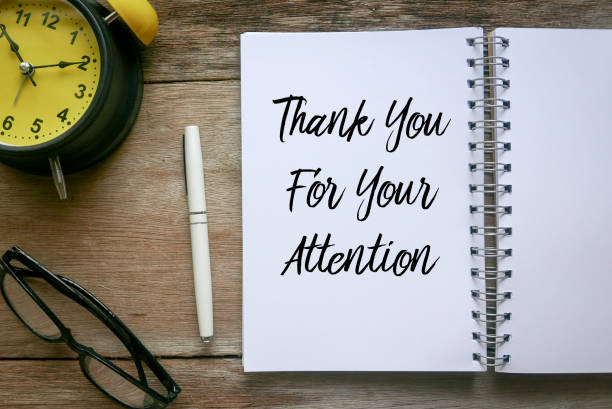